Surgery in Endometrial cancer
Dimitrios Haidopoulos
Gynecological Oncologist
Alexandra Hospital, Athens, Greece
Endometrial Ca
4th most common Ca in women (US)
61.000 new cases, 11.000 deaths (US)
Armenia 3d highest rate after Barbados and FYR Macedonia (26,7/100.000)
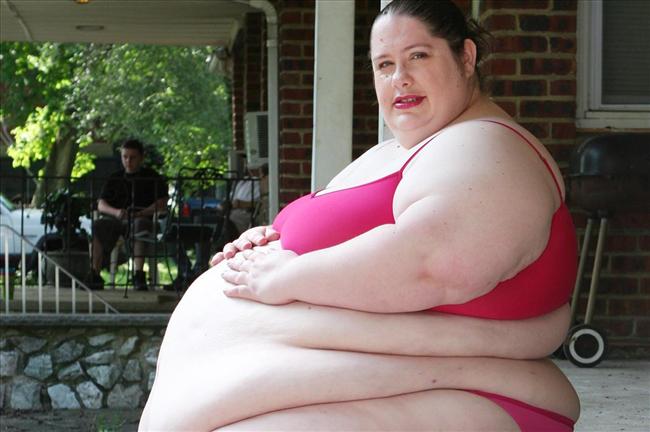 Cutting-edge issues
Influence of surgery by the condition of the patient
Ovarian preservation in young patients ?
Lymphadenectomy ??
Radicality of surgery according to stage
Low, intermediate, high intermediate and high risk endometrial Ca
Adjuvant therapy
Laparoscopy 
Sentinel node
Surgery in advanced disease
Physical status of the patient
Status of patient defines the extent of the procedure
			- obesity
			- hypertension
			- DM
			- respiratory issues
			- cardiac issues
			- age
Alternatively ??
In cases where no laparotomy or laparoscopy can be performed
VH + BSO in low-risk patients
EBRT + brachy or hormone treatment
Ovarian preservation
In young patients, ovarian preservation has no impact on OS

	- <45yrs, MI<50%, grade 1 and no ovarian disease 
	- salpingectomy should be performed
	- not in patients with family history(BRCA, LS)
Lymphadenectomy
Complete lymphadenectomy > 15 LN
 Mayo clinic experience
	281 patients w endometrial Ca and lymphadenectomy
			(22% w high-risk disease w LN(+)
		- 51% PLN + PAALN
		- 33% PLN only
		- 16% PAALN only
77% of patients with (+) PAALN had disease above the IMA
			    
			Lymphadenectomy up to the renals ??
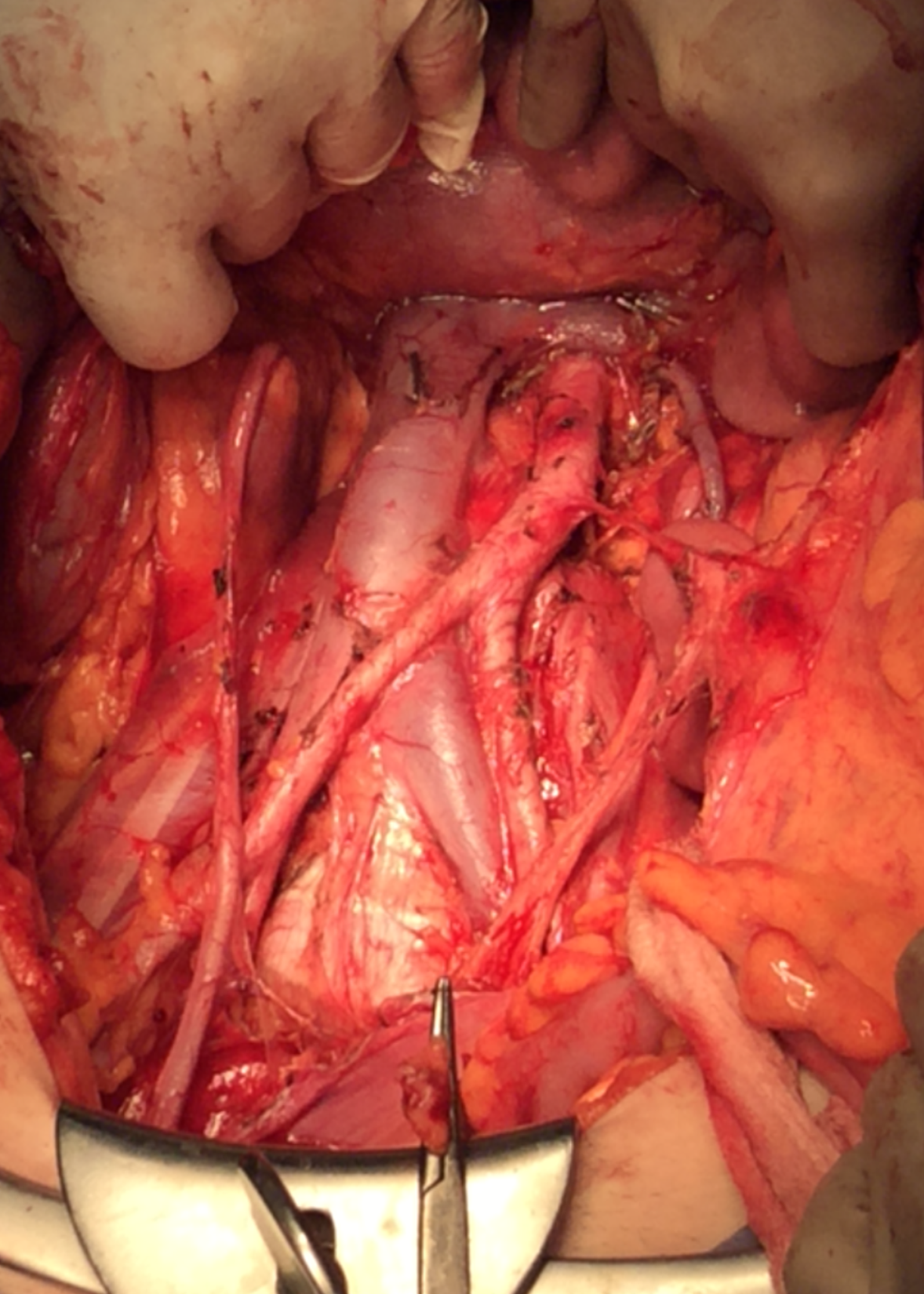 Lymphadenectomy in stage I ?
Systematic lymphadenectomy in low-risk stage I disease ?
			Not improving DFS and OS
					Benedetti-Panici  J Natl Cancer Inst 2008
					Kitchener et al   Lancet 2009 


Systematic lymphadenectomy in intermediate and high-risk stage I patients has a benefit in OS
			2 RCT’s, 7 observational studies: 16995 pts

					Kim HS et al   Jpn J Clin Oncol 2012
Recommendations for LN in stage I
For staging purposes, tailors adjuvant therapy

Pts w low-risk (St Ia, g 1-2): ↓%  (+) LN thus NO LND recommended

Pts w intermediate risk (st Ib or Ia g3):  YES for staging 

Pts w high-risk (st Ib g3): YES (improved OS)

Pts inadequately staged MUST undergo LND for tailoring adjuvant therapy
Stage II – RH ??
Stage ΙΙ
		300 pts
			74  RH
			112 modified RH
			114 SH
	prognostic factors for OS: age, grade, cytology, LN (+)

					Takano M et al  Br J Cancer 2013
Type of hysterectomy is not a prognostic factor and should be performed only for obtaining clear margins of the specimen
Classification
Based on prognostic factors
		- FIGO stage
		- myometrial invasion
		- grade
		- histological type
		- LVSI
	
(size of tumor has no clinical importance)

PORTEC-1, GOG 99, ASTEC/EN5
Low-risk patients
Stage I endometrioid, grade 1-2, <50% MI, LVSI (-)

Risk of recurrence: <5%
No benefit from RTX or brachytherapy
No adjuvant treatment
Intermediate-risk patients
Stage I endometrioid, grade 1-2, >50% MI, LVSI (-)

EBRT reduced of pelvic recurrence but not OS benefit
Low-risk for regional and distant recurrence
Risk of local recurrence decreased by brachy


Adjuvant brachytherapy to decrease vaginal recurrence
No adjuvant treatment is also an option
High-intermediate risk patients
Stage I endometrioid, grade 3, <50% MI, regardless of LVSI
Stage I, endometrioid, grade 1-2, LVSI(+), whatever MI


LND with (-) nodes – brachytherapy or nothing
No LND
		- EBRT when LVSI (+) to decrease pelvic recurrence
		- only brachy for grade 3 w LVSI (-) to decrease vaginal 		recurrence
High-risk patients
Stage I, endometrioid, grade 3, MI>50%
	
LND (-)
EBRT + brachytherapy recommended

No LND
EBRT recommended
EBRT + chemo in combination than either modality alone

	(RTOG 9708, PORTEC-3, GOG 258, ENGOT-EN2-DGCG, EORTC 55102)
Considerations for laparoscopy
Technically feasible
Surgical safety 
Quality of life (QoL)
Oncological safety
Cost effectiveness
Limitations
Procedures
Hysterectomy
Salpingo-oophorectomy
+/- pelvic lymph node dissection
+/- omentectomy
+/- para-aortic lymphadenectomy up to left renal vein
GOG LAP-2 trial
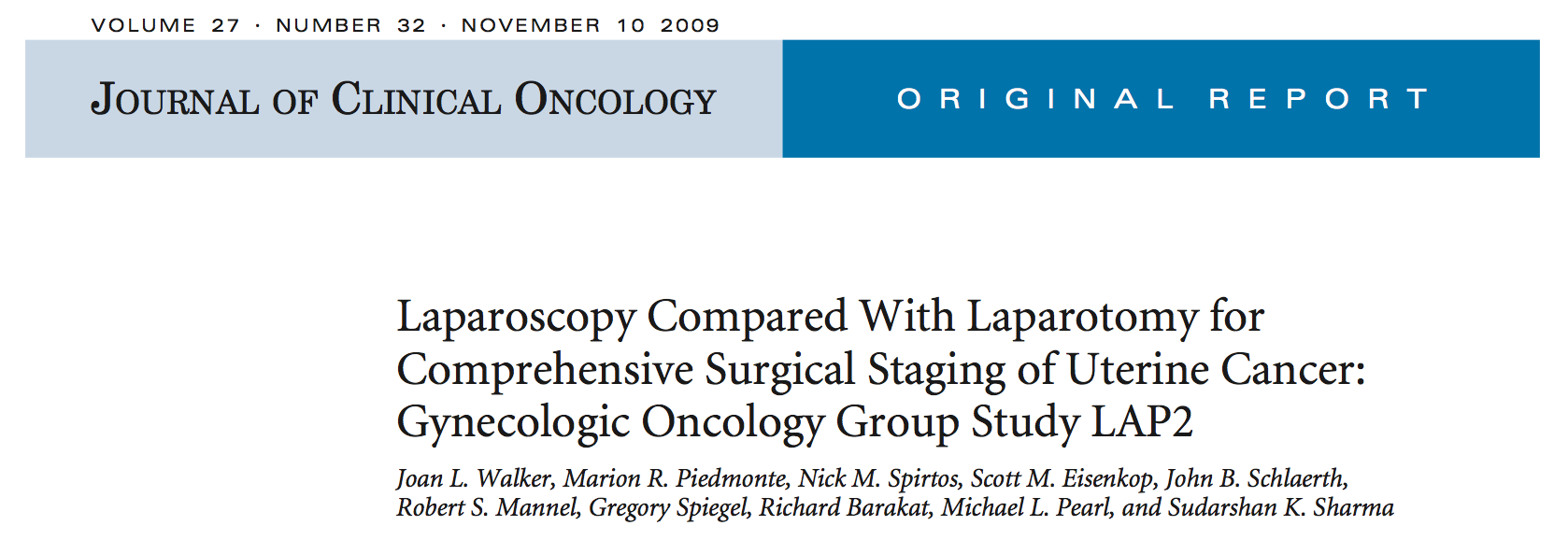 GOG LAP-2 trial
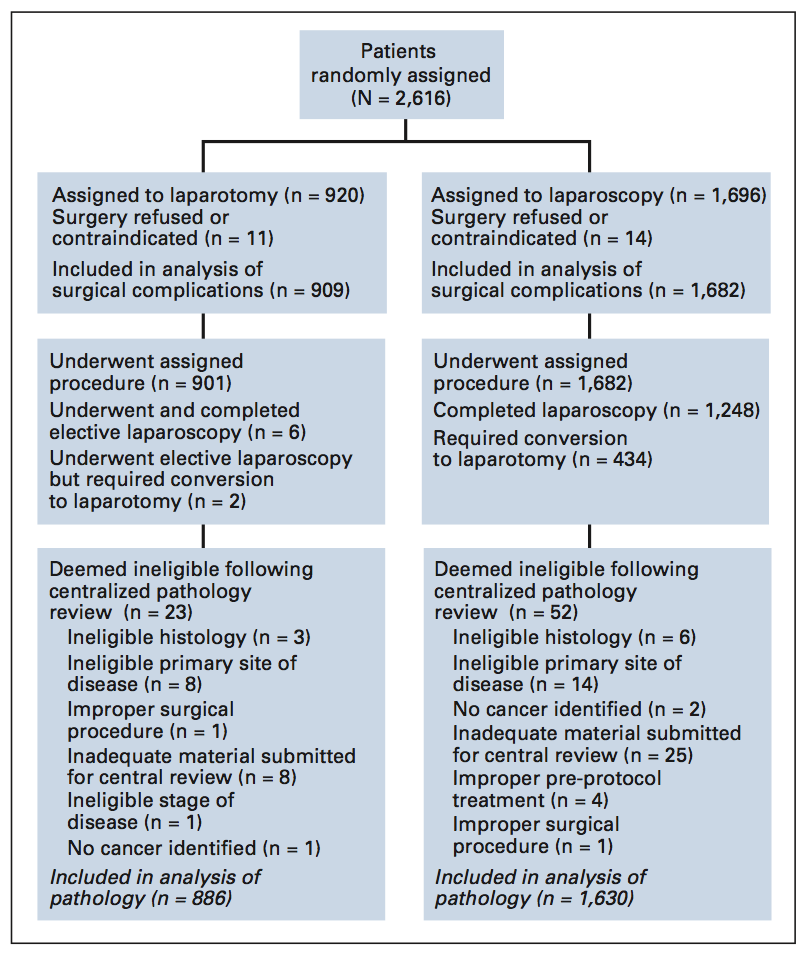 GOG LAP-2 trial
Dutch trial
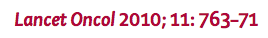 Dutch trial
Dutch trial
Dutch trial
GOG LAP-2 trial
GOG LAP-2 trial
GOG LAP-2 trial
GOG LAP-2 trial
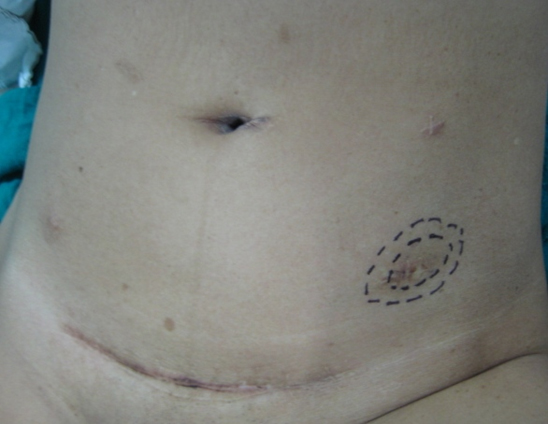 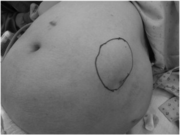 Cost
Cost
Limitations
BMI ???
Anesthetic challenges / Co-morbidities
Peritoneal disease
Size of uterus > 10cm …???
Bulky nodes ???
Patient’s wish !!!
Sentinel node (SN)
“Sentinel node is defined as the first lymph node in a chain of lymph nodes within a lymphatic basin, that receives drainage from the primary tumor. Therefore, if the SN is negative, the remainder of the LN should be free of disease as well”
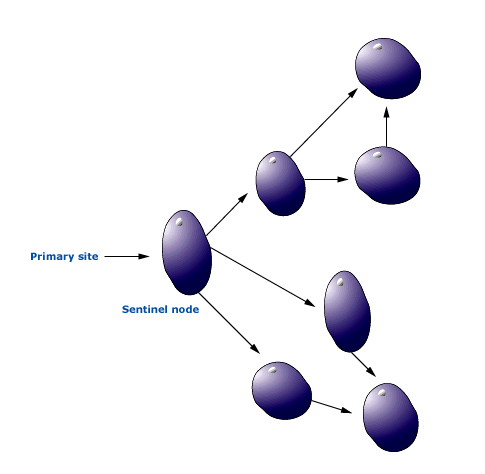 SN in endometrial Ca
15% patients w stage Ι and presumed G1 will have ↑ G

Currently: overtreatment w LND in St 1 G1 and subtreatment in pts w G1 (in curretings) which prove to be > G1

Future: use of SN for tailoring surgical staging and thus decreasing morbidity
SN in endometrial Ca
blue dye (cervix)
Injection in anterior and posterior parts of uterus (laparoscopically)
Systematic lymphadenectomy in all patients
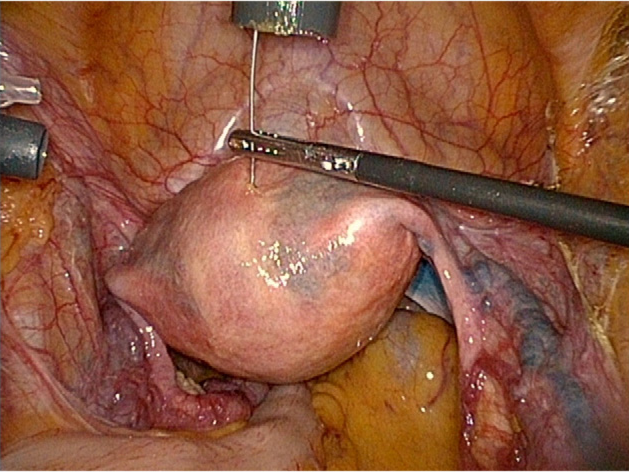 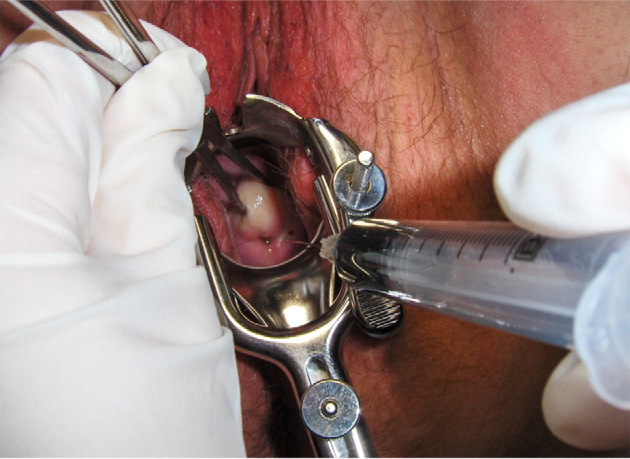 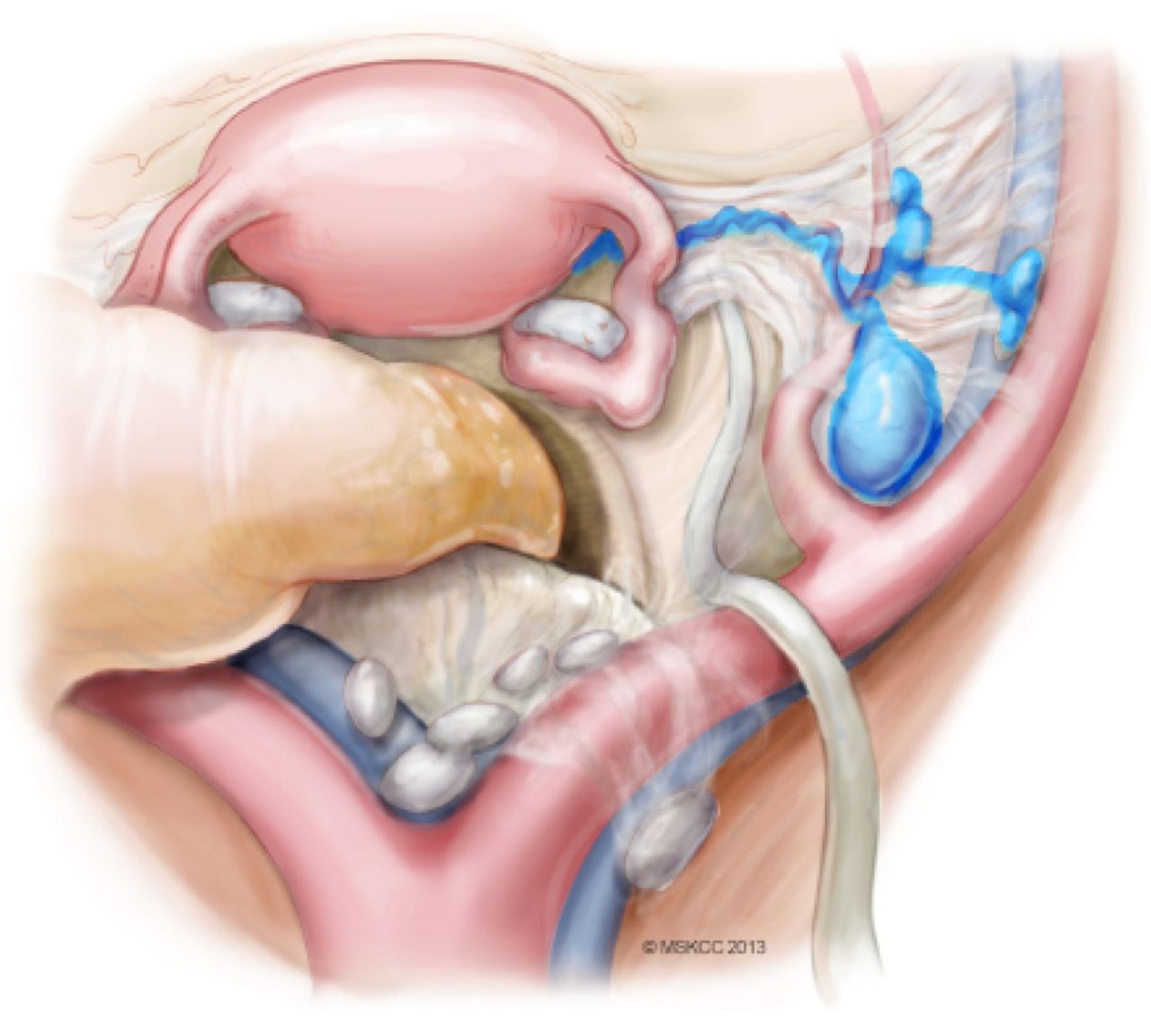 Topography of SN in endometrial Ca
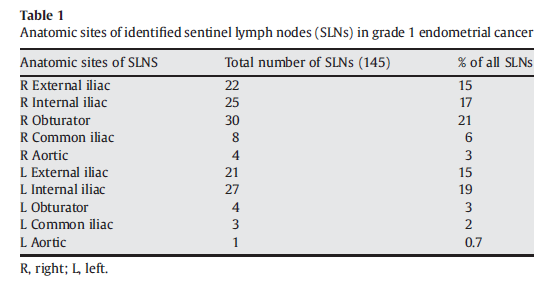 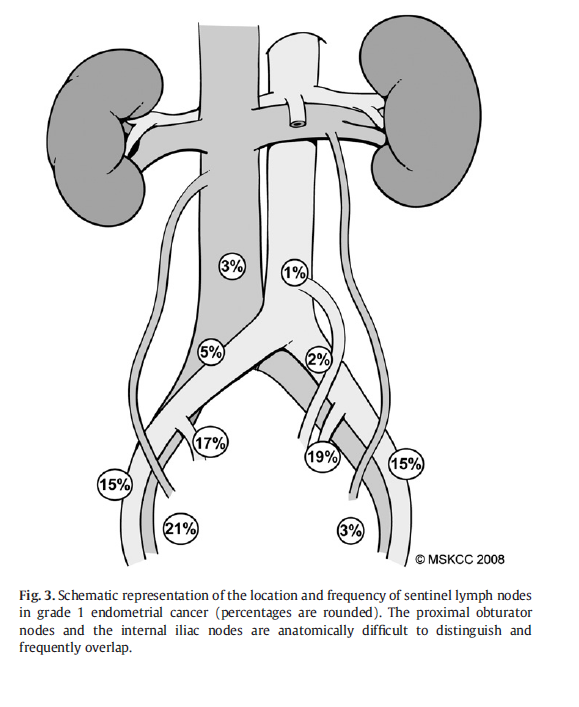 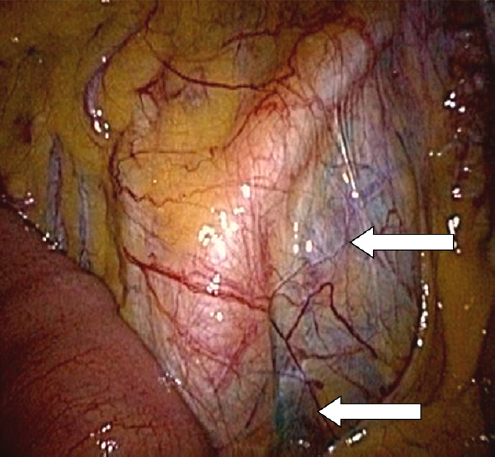 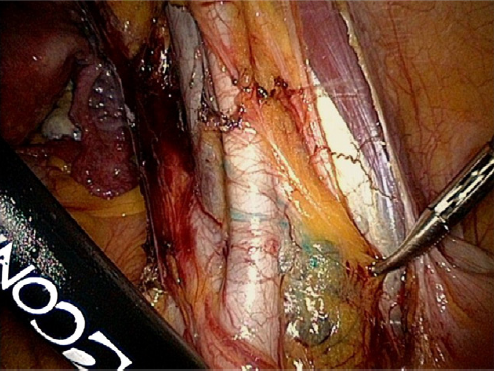 Conclusions – SN in endometrial Ca
Applicable mostly for St I (low-intermediate) pts to decrease morbidity 

Debate for the site of injection

Need for more trials with ↑ number of patients
Surgery for stages III-IV
No RCT’s
MSKCC  (1977-2003) 58pts
			- 9(16%) no disease after surgery (OS: 42m)
			- 11(19%) RD<1cm (OS: 19m)
			- 32(55%) RD>1cm (OS: 19m)
			- 6(10%) no cytoreduction attempted (OS: 2m)

					Shih KK et al   Gynecol Oncol 2011
In advanced stages of endometrial Ca complete cytoreduction to R0 should be attempted
Surgery for stages III-IV
Cytoreduction:
		- improves performance status of the patient
		- decreases the hypermetabolic burden of the disease
		- improves vascularization and thus chemo effectiveness
		- decreases the mutative potential which leads to chemo 	 	   tolerance

						Bristow R et al  Gynecol Oncol 2000
Surgery in recurrent endometrial Ca
Secondary debulking depends on:
		- recurrence type (single lesion vs diffuse disease)
		- ability to achieve R0
		- time interval between primary surgery and recurrence
OS: 39-57 m following surgery
In pts after RTX and central pelvic disease: exenteration
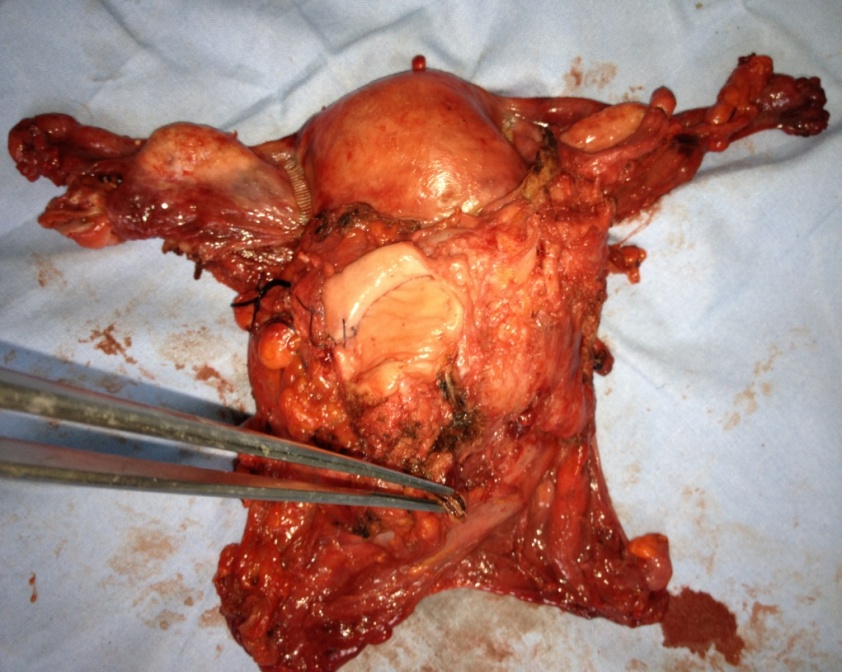 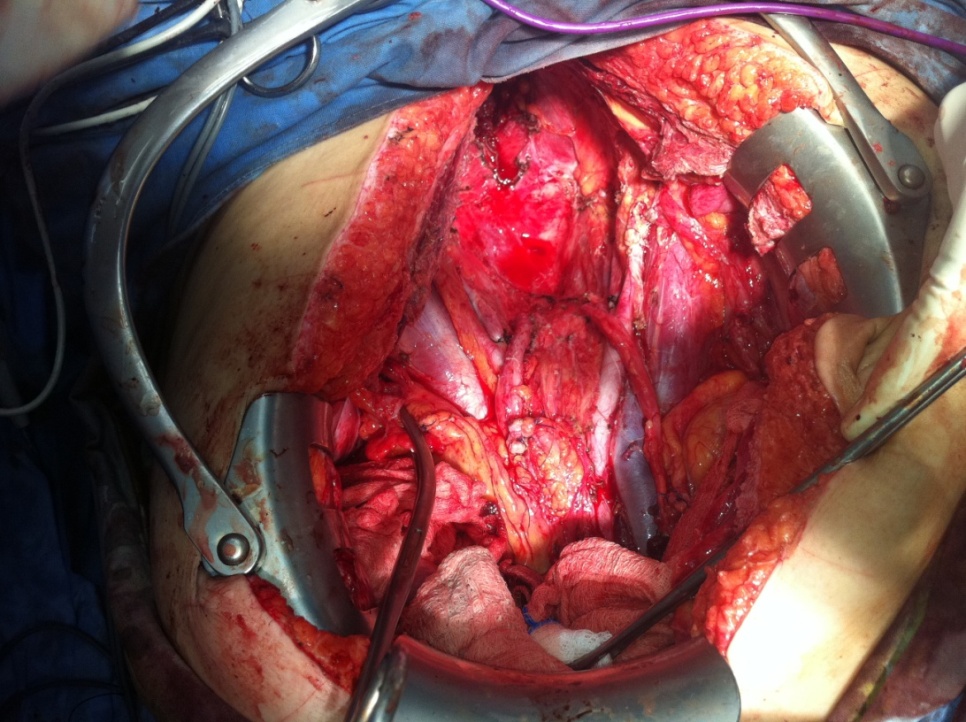 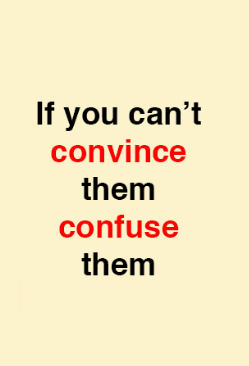